ESCUELA NORMAL DE EDUCACION PREESCOLAR DEL ESTADO DE COAHUILA
LICENCIATURA EN EDUCACION PREESCOLAR
CICLO ESCOLAR 2021-2022
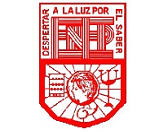 Séptimo semestre sección: “B”
Curso: Aprendizaje en el servicio
Titular: Sonia Yvonne Garza Flores
Alumna: Daniela Jaquelin Ramírez Orejón #15

Diario viernes 25 de agosto del 2021









Saltillo Coahuila                                      27 de agosto del 2021
JARDIN DE NIÑOS
GRAL. TOMAS SANCHEZ HERNANDEZ
CCT. 05DJN0054F
GRADO: 3 “B”
EDUCADORA TITULAR: NORA GRACIELA CHAVARRIA SALAZAR.
PRACTICANTE: DANIELA JAQUELIN RAMIREZ OREJON
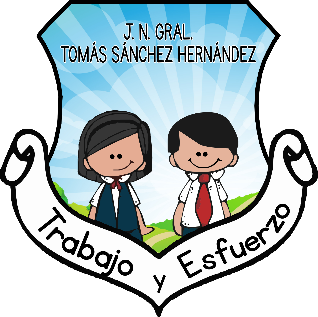 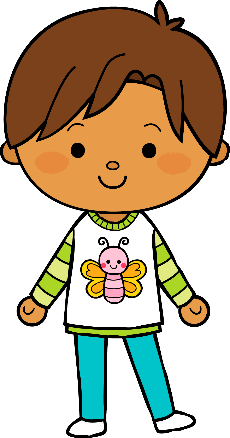 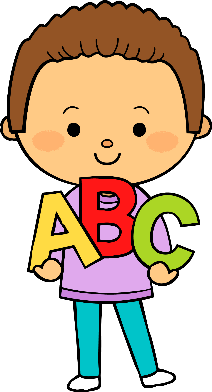 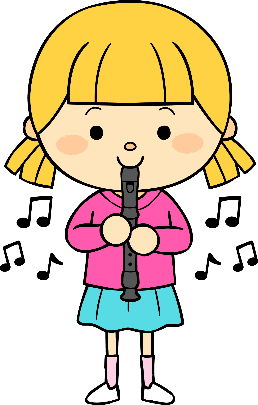 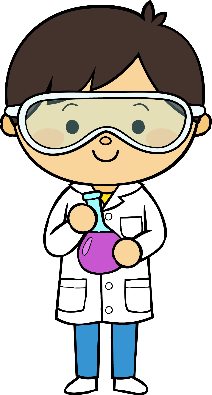 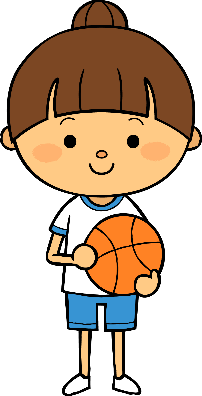 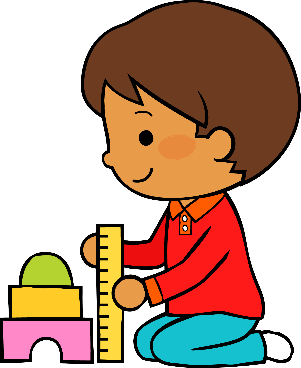 27
Agosto
2021
M
M
J
V
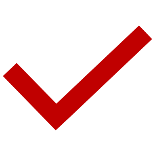 L
Situación de Aprendizaje: Hábitos de higiene.
Autoevaluación
Manifestaciones de los alumnos
Aspectos de la planeación didáctica
Campos de formación y/o áreas de desarrollo personal y social a favorecer
Pensamiento 
matemático
Lenguaje y
comunicación
Exploración del mundo natural y social
Educación 
Física
Educación Socioemocional
Artes
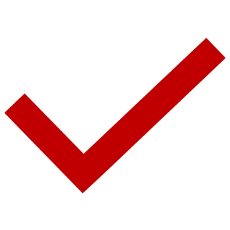 La jornada de trabajo fue:
Exitosa
Buena
Regular
Mala
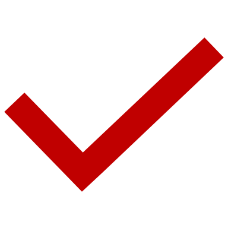 Logro de los aprendizajes esperados 
      Materiales educativos adecuados
       Nivel de complejidad adecuado 
       Organización adecuada
       Tiempo planeado correctamente
       Actividades planeadas conforme a lo planeado
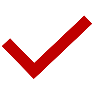 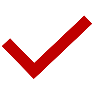 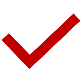 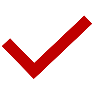 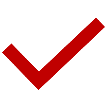 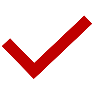 Interés en las actividades
Participación de la manera esperada
Adaptación a la organización establecida
Seguridad y cooperación al realizar las actividades
Todos   Algunos  Pocos   Ninguno
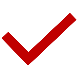 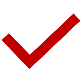 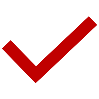 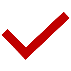 Observaciones
_____________________________________________________________________________________________________________________________________________________________________________________________________________
Rescato los conocimientos previos
Identifico y actúa conforme a las necesidades e intereses de los alumnos  
Fomento la participación de todos los alumnos 
Otorgo consignas claras
Intervengo adecuadamente
Fomento la autonomía de los alumnos
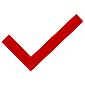 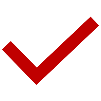 Si            No
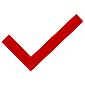 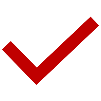 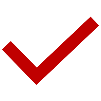 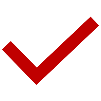 Logros
Dificultades
El día de hoy durante la práctica consideró que fue muy bien, los niños mostraron atención e interés en la actividad, participaron de la manera esperada.
Una de las dificultades es que algunos niños aun no se conectan por videollamadas.
Se obtuvieron de muy buena manera cada una de las evidencias, realizaron la actividad muy bien se tornaron muy participativos en cuanto a las actividades mencionaron que les gusto mucho la actividad.
Viernes 27 de agosto del 2021Los hábitos de higiene.De acuerdo con la práctica profesional llevada a cabo el  viernes 27 de agosto del presente año, en el Jardín de niños Tomas Sánchez Hernández con clave 05DJN0054F en el grupo de 3º B en forma virtual por videollamada vía zoom, a una totalidad de 15 niños en el cual todos mostraron participación y la mayoría de niñas y niños participaron en la actividad a distancia, respondiendo de acuerdo a los cuestionamientos de forma mental con fluidez, de acuerdo a los 11 niños que asistieron a la videollamada  muestran un buen dominio de los contenidos de aprendizaje abordados destacando el campo formativo de lenguaje y comunicación. Cabe destacar que la actividad destaco los hábitos de higiene en los niños por lo que se tenia el conocimiento de ellos, lo que mas les gusto fueron las adivinanzas de cada uno de los hábitos de higieneCon la aplicación de técnicas educativas a corto plazo dirigidas a madres, se puede lograr una mejora de las condiciones de salud oral de los niños preescolares, esto es posible gracias a una adecuada higiene oral (Gonzáles et al., 2006).La motivación del niño es necesaria para que su tome conciencia de su participación en el proceso de promoción de salud. Y este trabajo de motivación y educación debe realizarse con entusiasmo, pues lo que se hace con creencia y placer tiene el poder de contagiar a las personas. Sin embargo, este proceso debe ser continuo, pues en una única sesión de enseñanza, no se lograría alterar un viejo hábito del paciente. La motivación del paciente es necesaria para que su tome conciencia de su participación en el proceso de promoción de salud. Y este trabajo de motivación y educación debe realizarse con entusiasmo, pues lo que se hace con creencia y placer tiene el poder de contagiar a las personas4,5. Sin embargo, este proceso debe ser continuo, pues en una única sesión de enseñanza, no se lograría alterar un viejo hábito del paciente. Muñoz-Cabrera, W. E., & Mattos-Vela, M. A. (2015). Técnica educativa para mejorar los conocimientos de salud oral de madres y reducir el índice de higiene oral de preescolares. International journal of odontostomatology, 9(2), 321-327.
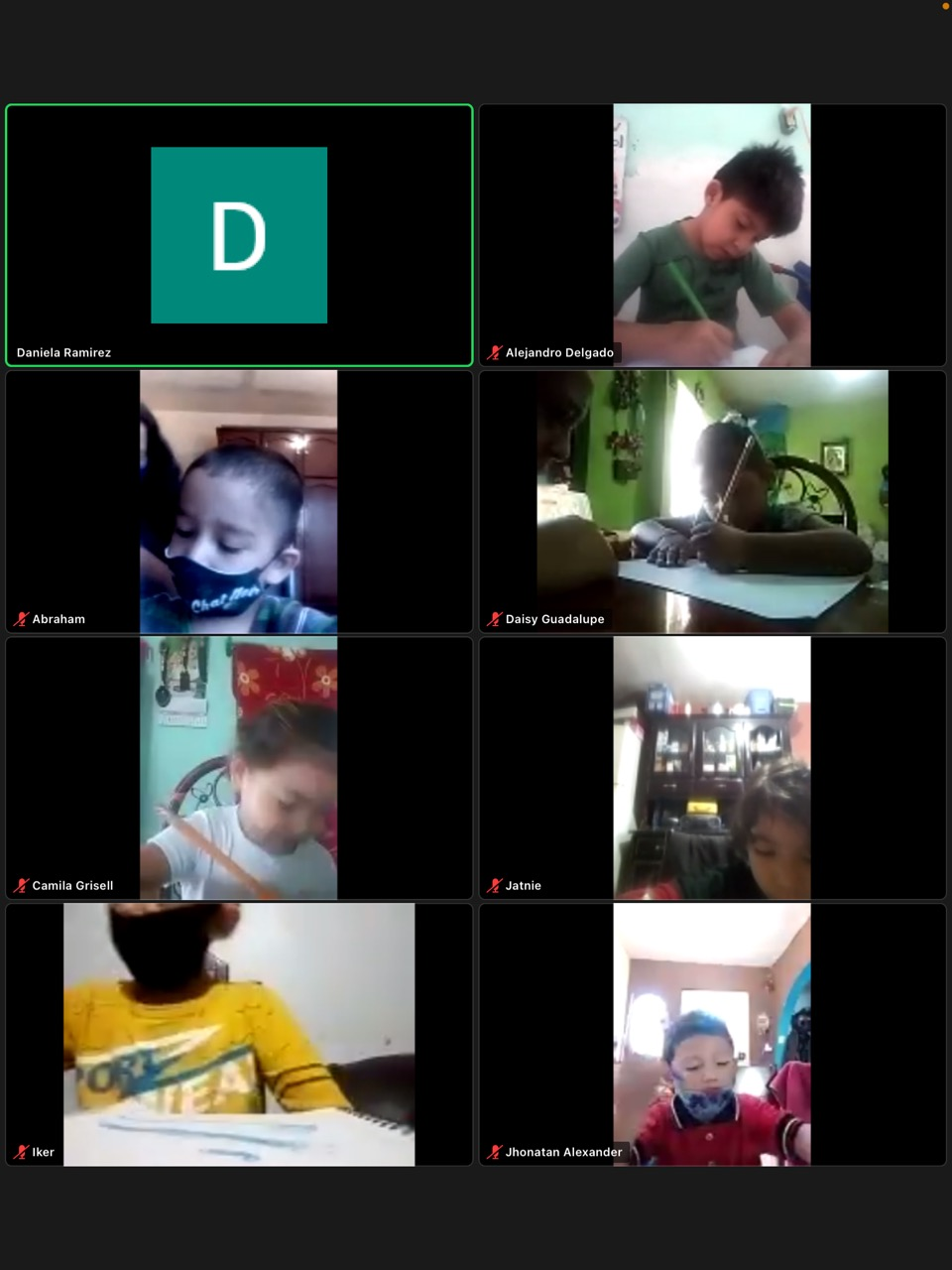 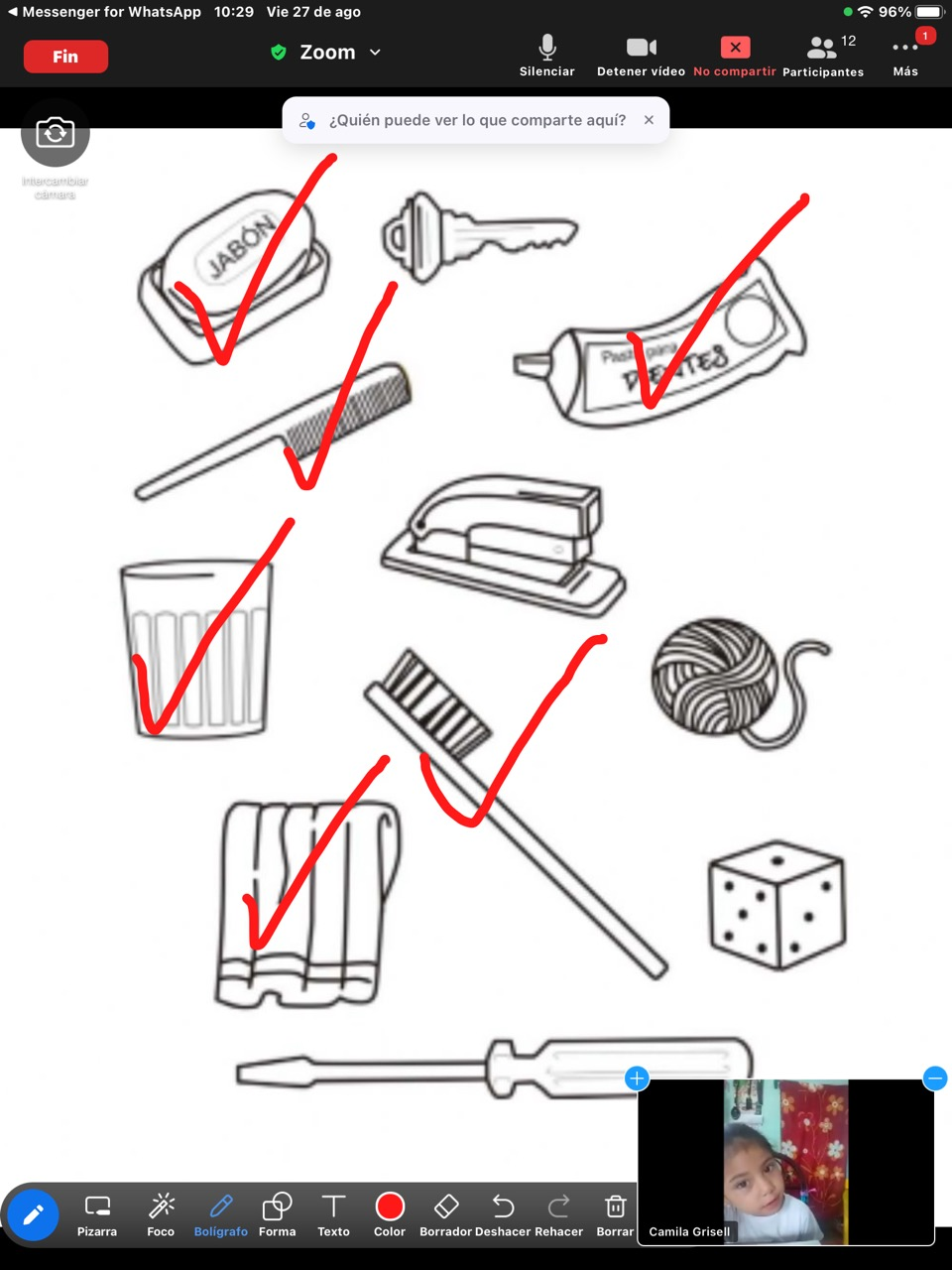 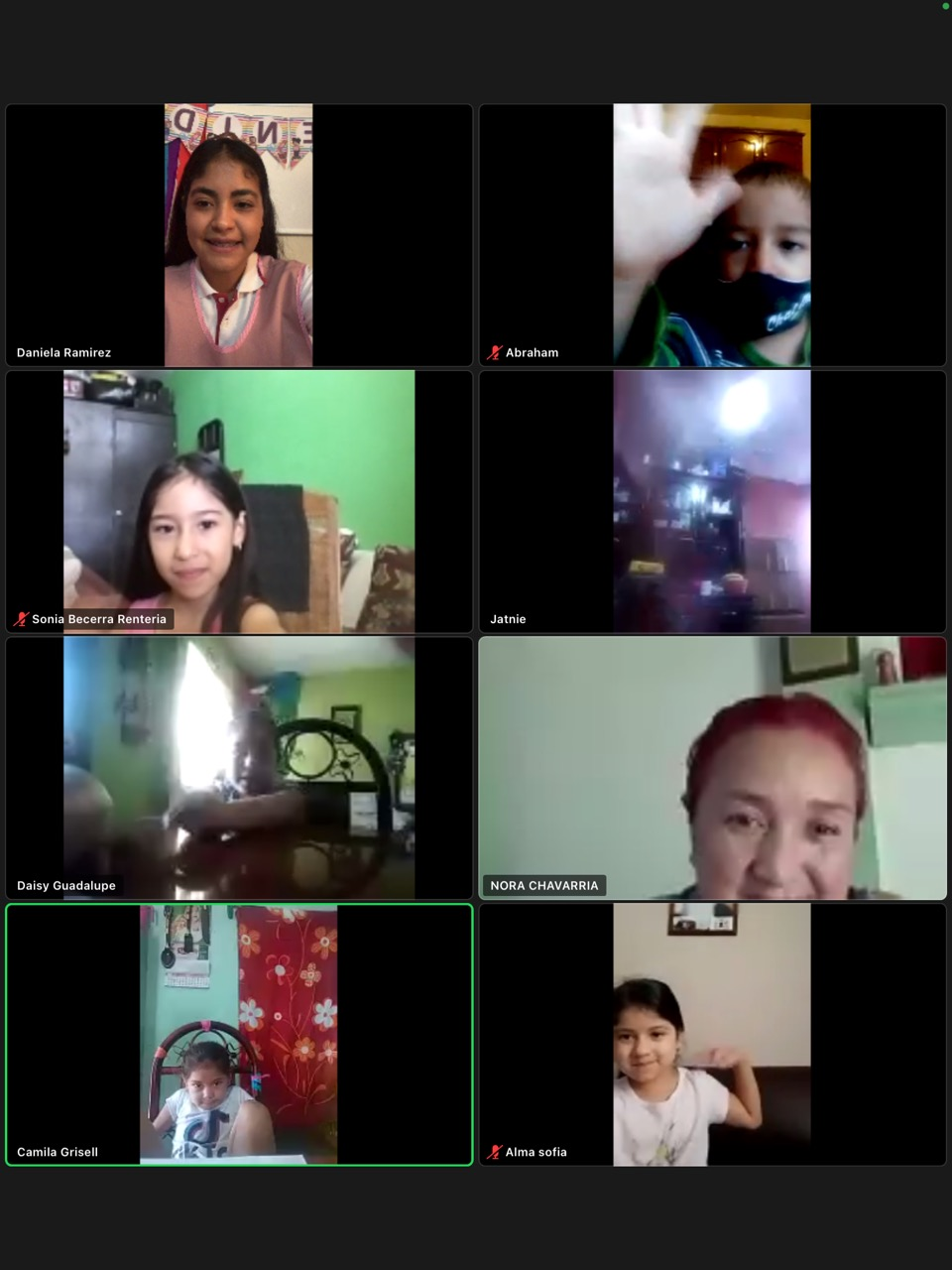 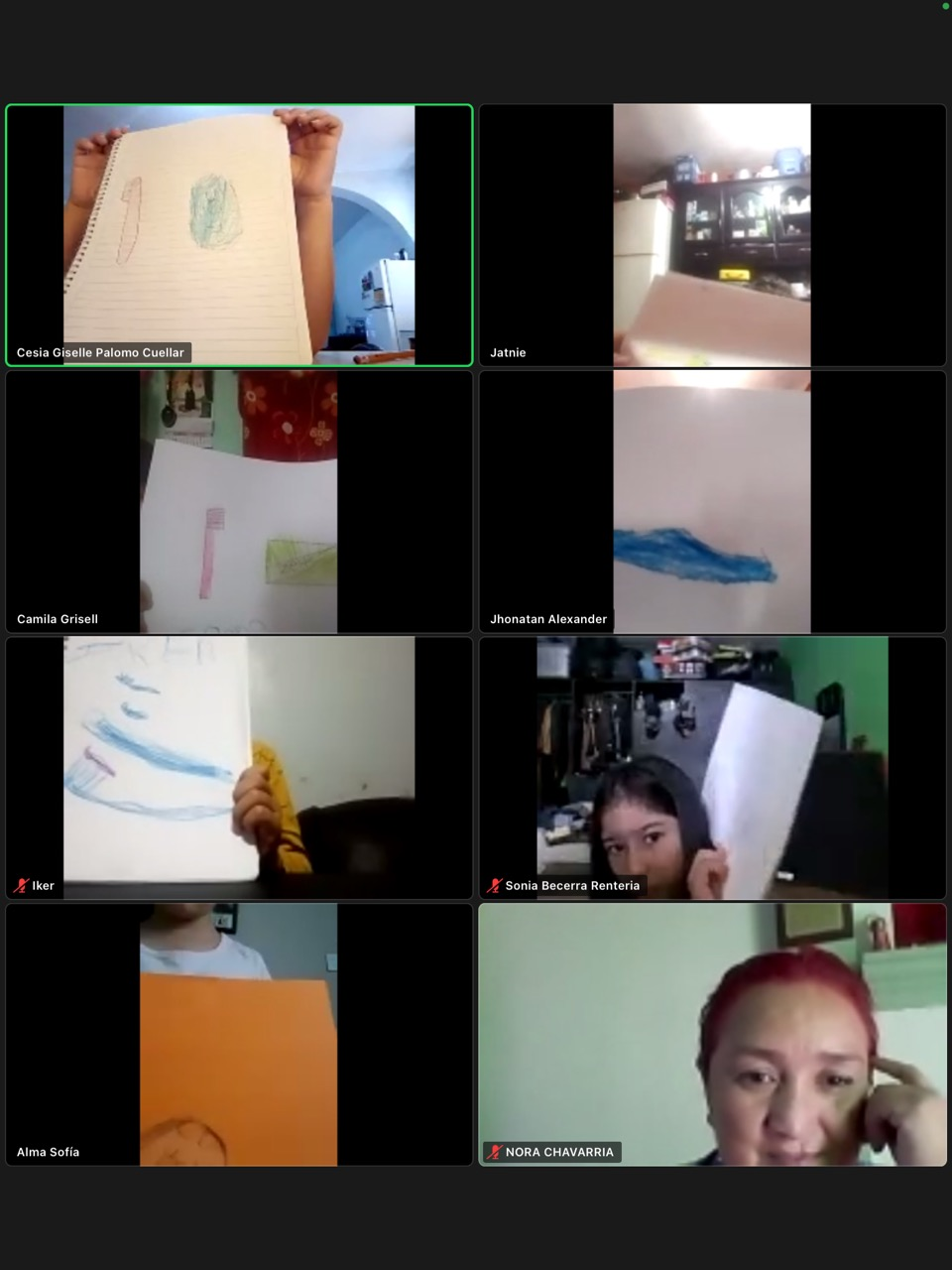